Правовая традиция: эволюция доктринальных подходов и особенности формирования в России
Д.А. Пашенцев
Доктор юридических наук, профессор, Почетный работник высшего профессионального образования РФ
ДОКТРИНАЛЬНЫЕ ПОДХОДЫ
«Правовые институты, ценности и понятия веками сознательно передавались из поколения в поколение, и так из них получилась «традиция»
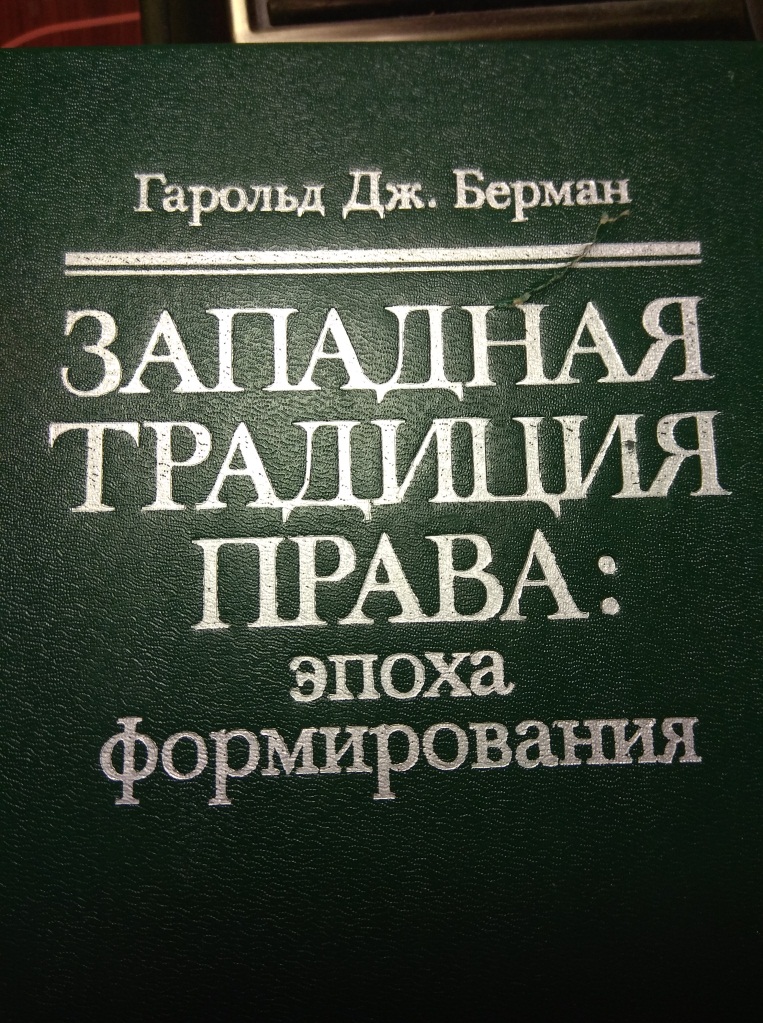 ДОКТРИНАЛЬНЫЕ ПОДХОДЫ
Glenn P. La tradition juridique nationale
«Традиция – это сложившиеся с годами принципы построения какой-либо социальной системы, в том числе, и системы права»
ДОКТРИНАЛЬНЫЕ ПОДХОДЫ
77 статей
Правовая традиция упоминается в 18
Позиции:
1)традицией является сама история права;
2)традиция – то, что сформировалось во времени;
3)традиция – это правовые обычаи.
ДОКТРИНАЛЬНЫЕ ПОДХОДЫ
правовая традиция – это исторически сложившаяся и развивающаяся совокупность принципов построения правовой системы, которая выражается в нормах, правовых обычаях, понятиях, ценностях и представлениях, и формируется повседневными действиями субъектов права
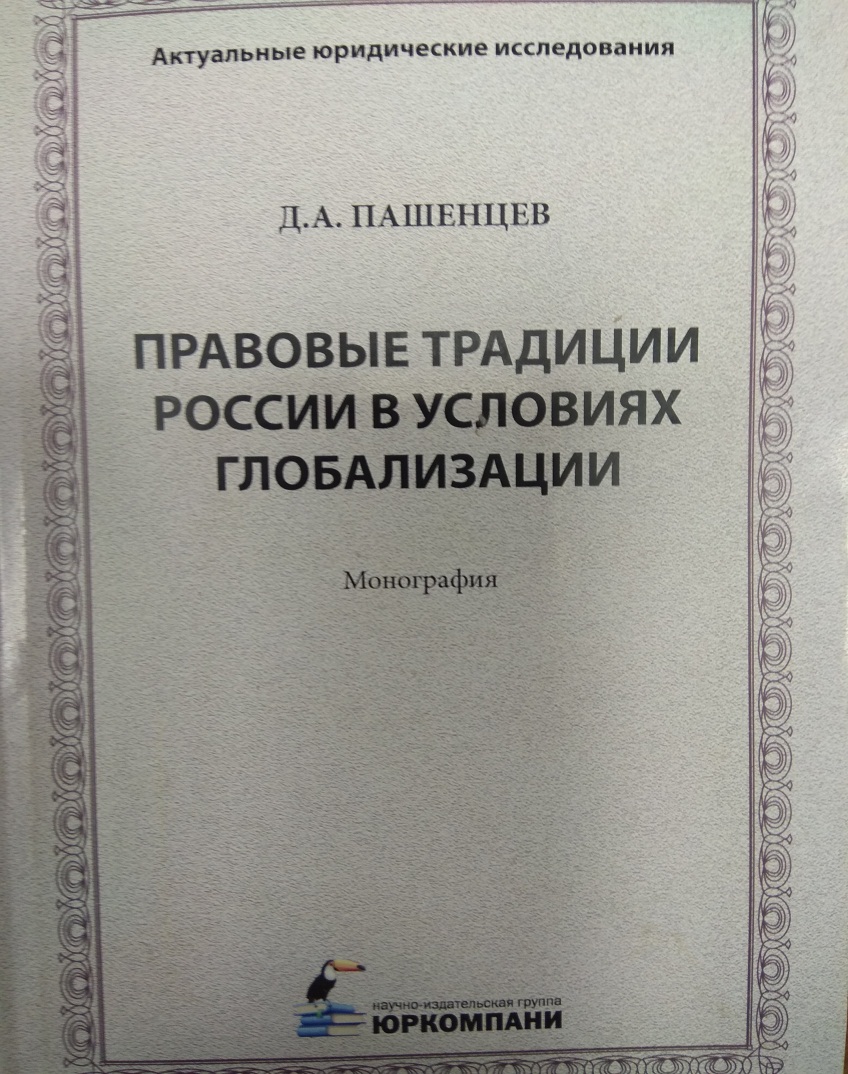 методология
Конструктивизм – правовая реальность конструируется повседневными действиями субъектов права
Антропоцентризм – субъект права есть центр правовой системы и носитель правовой традиции
Теория социальных эстафет
Постоянное следование образцам создает социальную эстафету, которая обеспечивает передачу социально значимой информации между поколениями. 
Модель правовой культуры также формируется по заданным образцам
правовая традиция
правовая традиция - господствующая в обществе точка зрения на право, а также условия и особенности воспроизводства этой точки зрения в юридической теории и практике
Факторы формирования правовой традиции
Географическое положение страны, природно-климатические условия.
Население, его численность, плотность и национальный состав.
Историческая судьба страны и ее народа.
Условия рецепирования зарубежного законодательства.
Господствующая религия.
Язык как средство восприятия и одновременно конструирования социальной действительности.
Признаки правовой традиции
Система источников права и иерархия этих источников.
Соотношение писаного закона и юридической практики.
Роль и авторитет судебной власти.
Отношение населения, а также правящих элит к праву.
Соотношение права и морали в правосознании населения.
Доминирующая религия. Влияние религии на развитие права.
Соотношение государства и права (уровень этатизма).
Наличие и особенности национальной системы юридического образования.
Особенности правовой традиции
правовая традиция в значительной степени иррациональна, поэтому не может исследоваться исключительно в рамках материалистической методологии;  
правовая традиция неразрывно связана с субъектом права, который своими действиями воплощает нормы права в жизнь;
формирование правовой традиции происходит за счет массовой практики по воспроизводству определенных юридически значимых действий;
правовая традиция всегда несет в себе определенный ценностный заряд, она связана с поддержанием тех или иных правовых ценностей;
- правовая традиция диалогична, она существует только потому, что есть иные, отличные от нее традиции.
Академик Степин о двух типах цивилизации
Техногенная цивилизация – динамичная смена видов деятельности, моделей поведения
Традиционалистская цивилизация – в традиционном обществе 
 виды деятельности, их средства и цели меняются очень медленно, иногда воспроизводясь на протяжении веков
Особенности российской правовой традиции
Этикоцентричность и негативное отношение к праву;
Роль религии;
Доминирование публичного права над частным, интересов государства и коллектива над интересами личности;
Тяготение к систематизации и кодификации;
Широкое использование зарубежного законодательного опыта и т.д.
Перспективы исследований
1) Законотворческая традиция (Российская империя и СССР);
2) Отраслевые традиции: уголовно-правовая традиция; гражданско-правовая традиция; финансово-правовая традиция и т.д.